The Evolution of Internet Browsers
From Netscape to Google Chrome
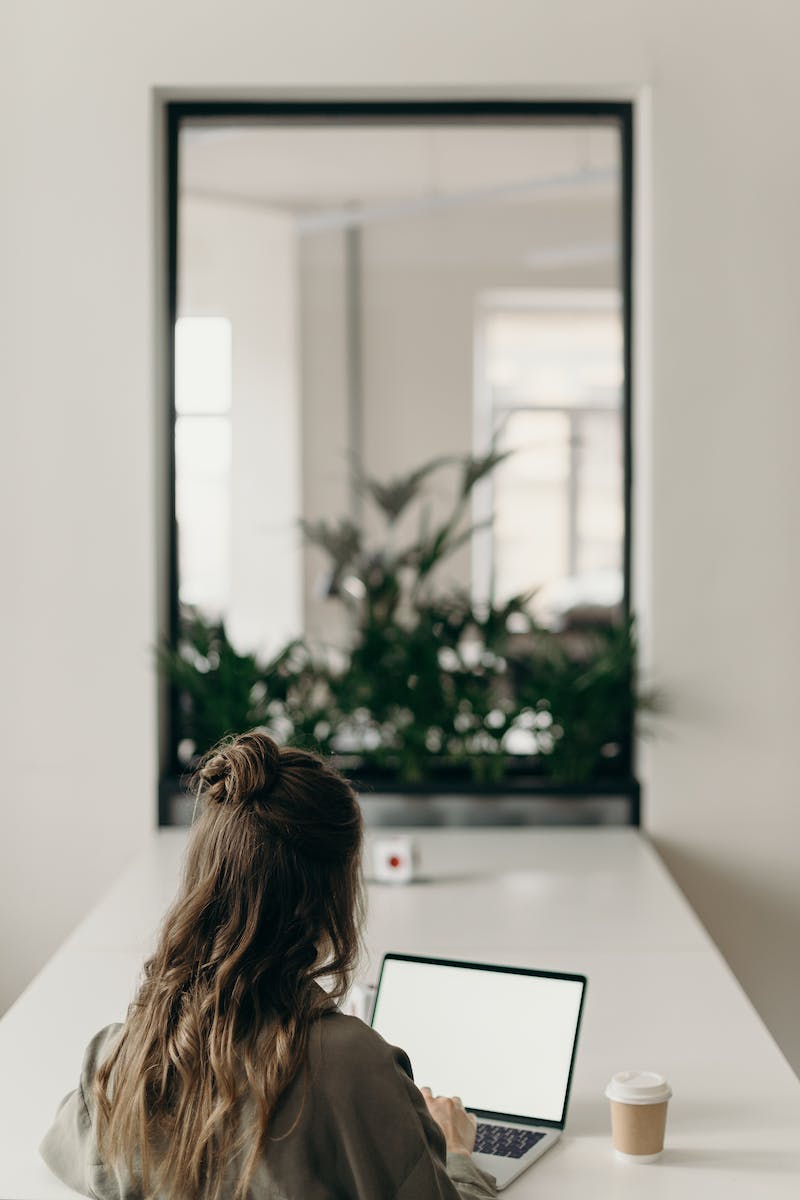 Introduction
• Internet browsers have become an essential part of our daily lives
• They have evolved significantly over the years
• This presentation will explore the history and development of internet browsers
• We will focus on the transition from Netscape to Google Chrome
Photo by Pexels
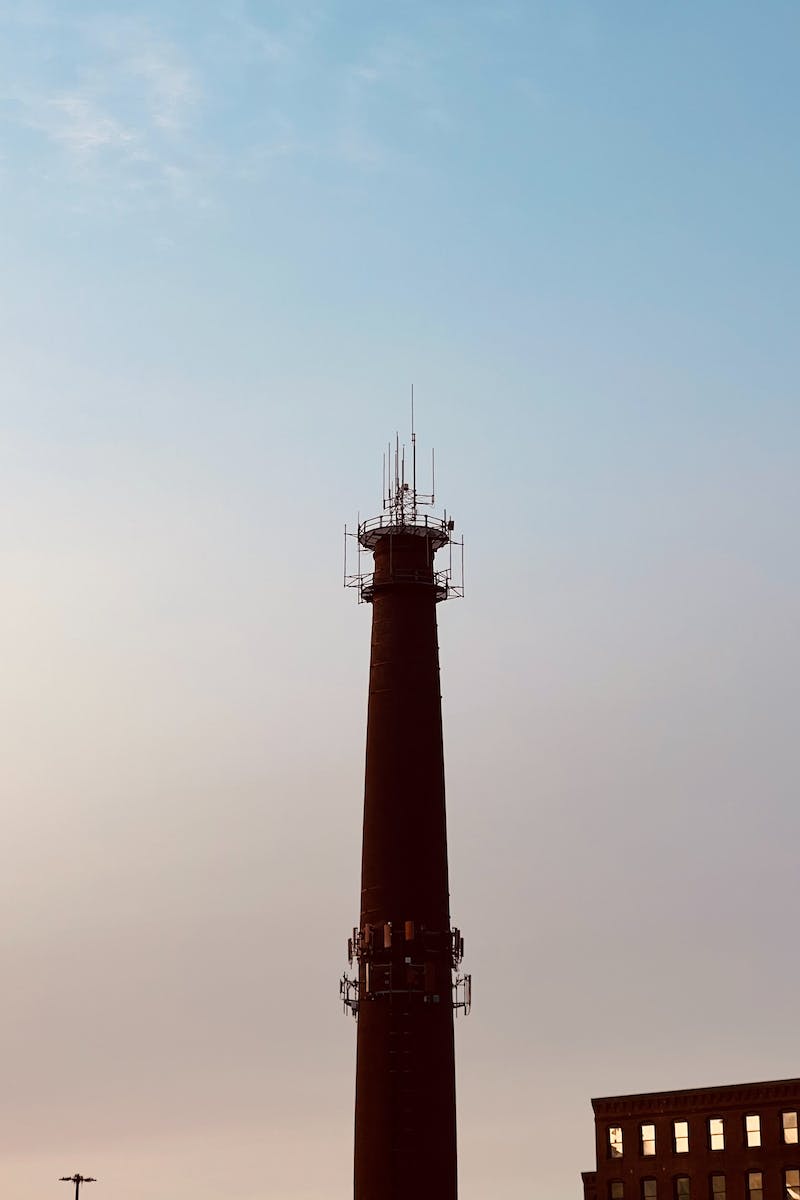 Netscape Navigator
• Netscape Navigator was one of the first popular web browsers
• It played a crucial role in popularizing the internet
• It introduced features like the URL bar and bookmarks
• Netscape's dominance was later challenged by Microsoft's Internet Explorer
Photo by Pexels
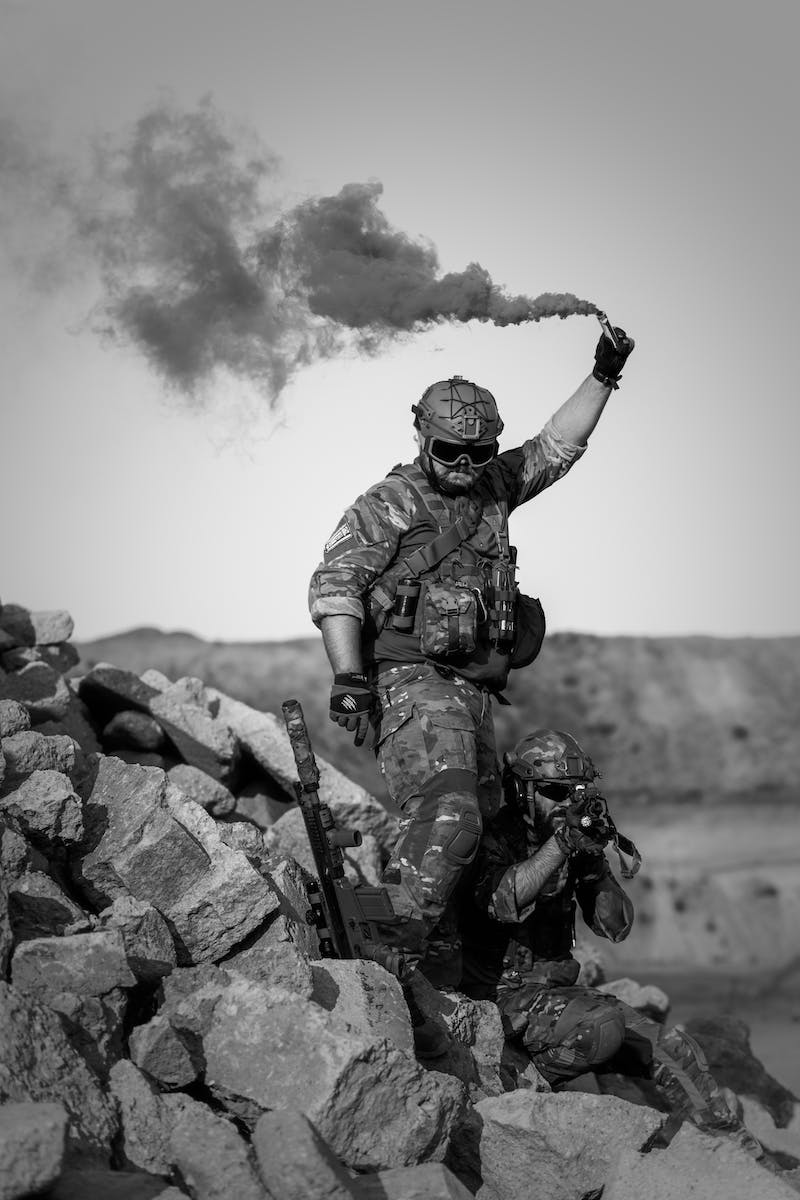 The Browser Wars
• The late 90s witnessed intense competition between Netscape and Internet Explorer
• Microsoft bundled Internet Explorer with Windows, gaining a significant market share
• This led to a legal battle and antitrust concerns
• Internet Explorer dominated the browser market until the arrival of new challengers
Photo by Pexels
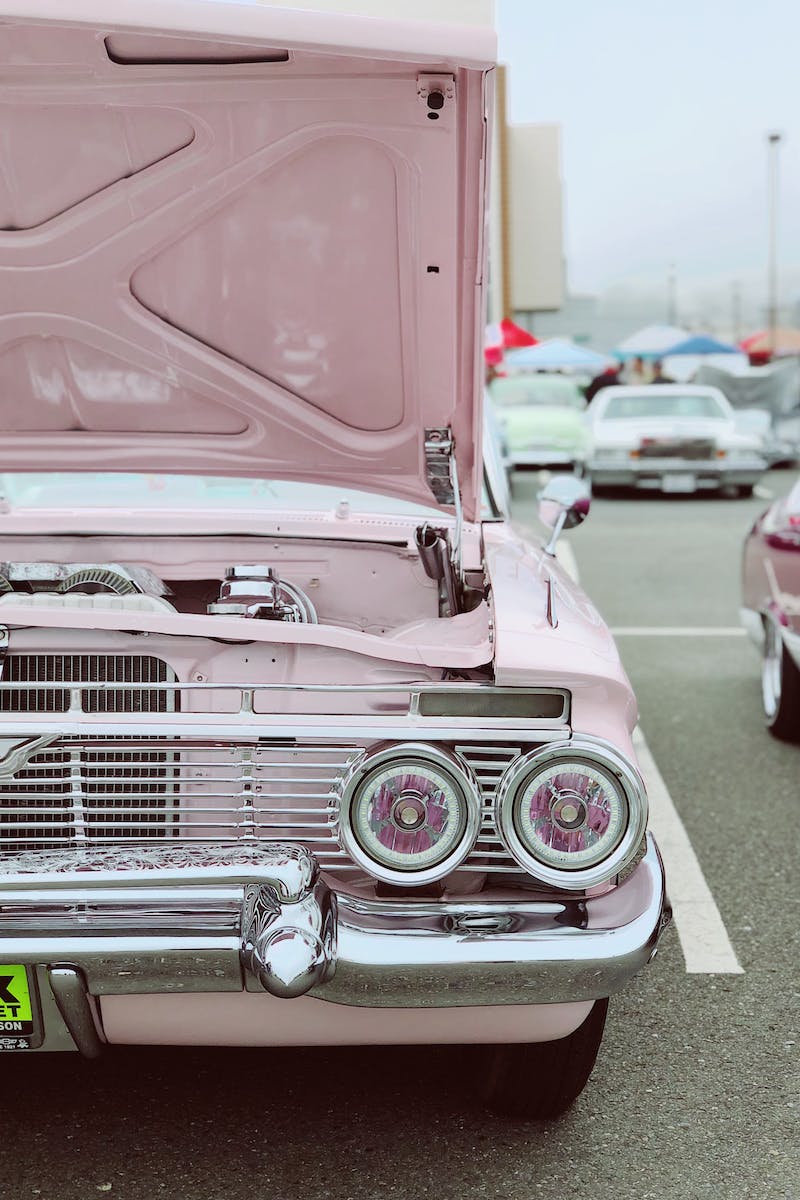 The Rise of Google Chrome
• Google Chrome was launched in 2008 and quickly gained popularity
• It offered faster performance, improved security, and a minimalist design
• Chrome's simplicity and efficiency attracted users
• It eventually surpassed Internet Explorer and became the most widely used browser
Photo by Pexels
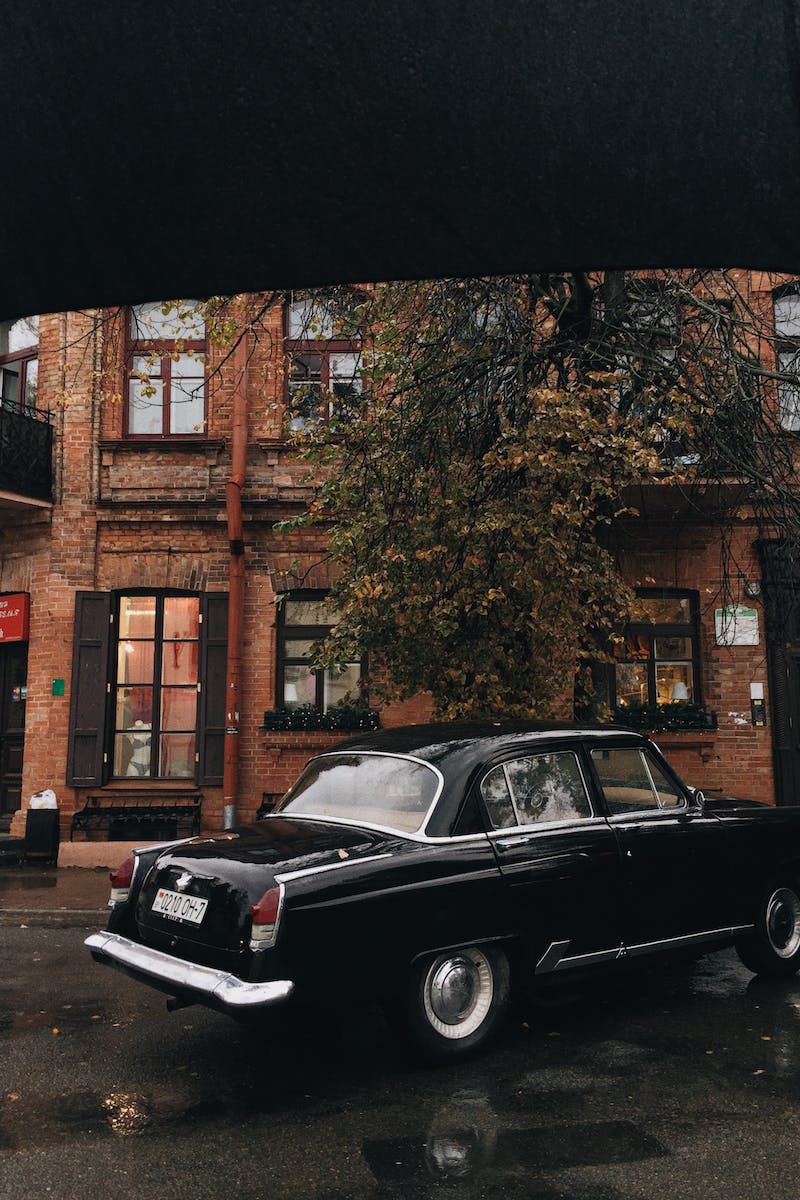 The Impact of Google Chrome
• Google Chrome revolutionized web browsing
• It prompted other browsers to improve their performance and features
• Chrome's success also paved the way for the dominance of web-based applications
• The browser landscape continues to evolve with new challengers like Firefox and Safari
Photo by Pexels
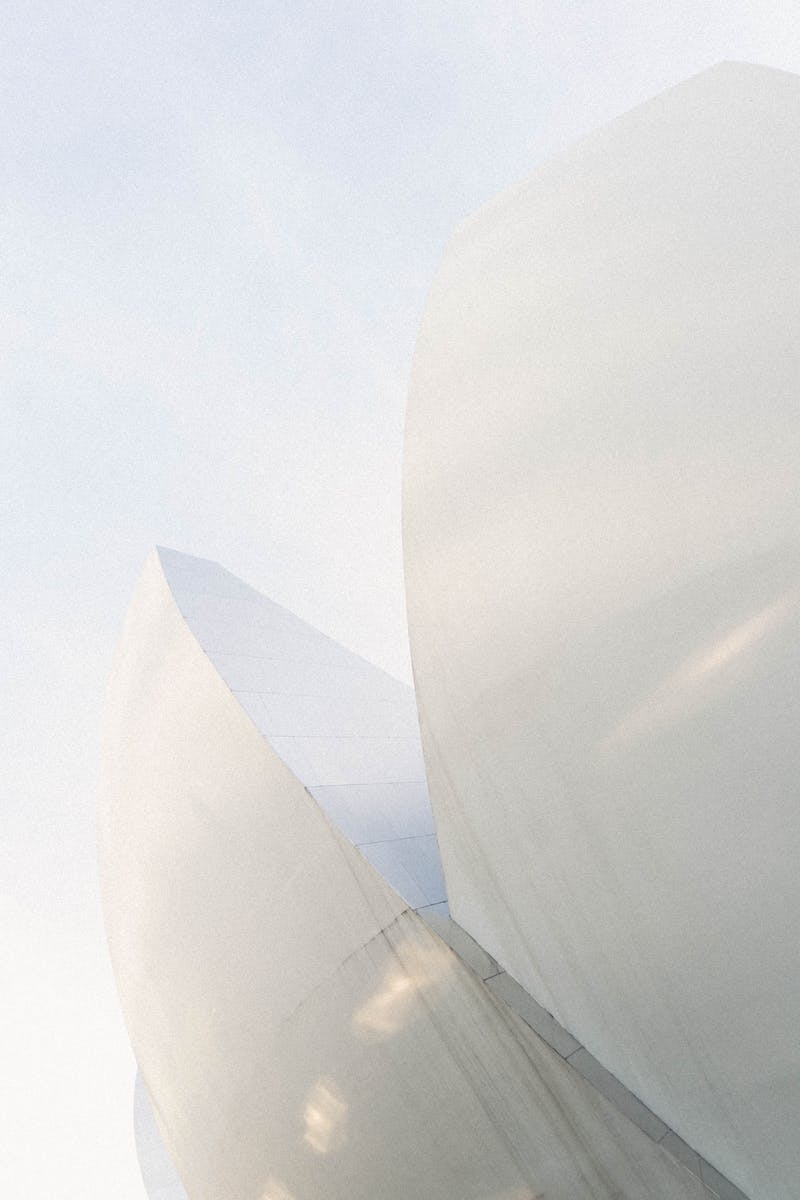 Conclusion
• Internet browsers have come a long way since the early days of Netscape
• Google Chrome's success exemplifies the importance of innovation and user experience
• The future of browsers is likely to be shaped by advancements in technology and changing user needs
• It will be interesting to see how the browser landscape evolves in the coming years
Photo by Pexels